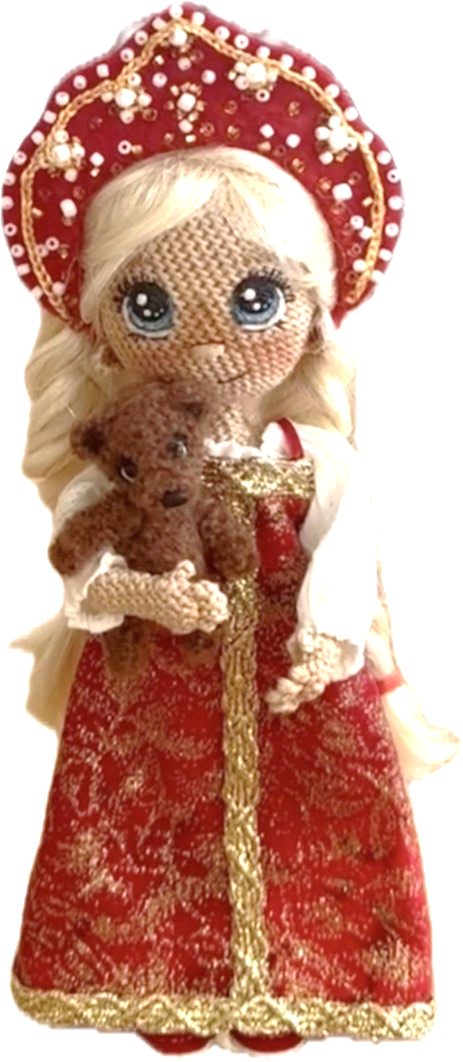 КОНКУРСНЫЙ ПРОЕКТ
Познавательная гинекология с Василисой
Познавательная гинекология с Василисой
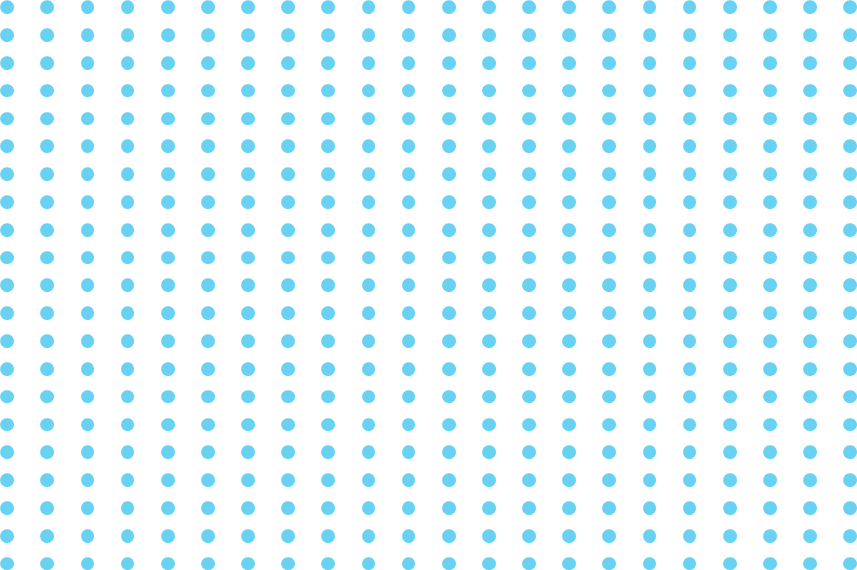 Автор проекта: Чекменёва Марина Андреевна
Республика Крым, г. Симферополь
ГБУЗ РК «Симферопольский клинический родильный дом №2»
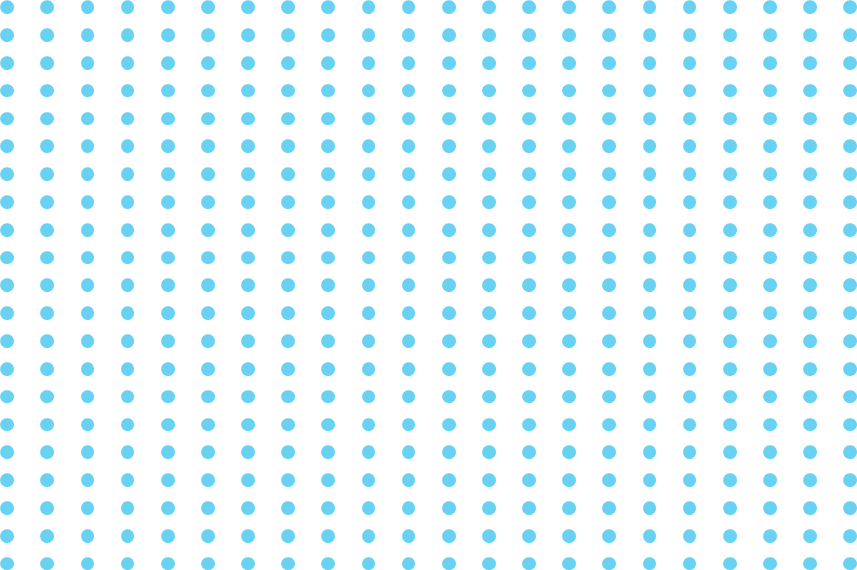 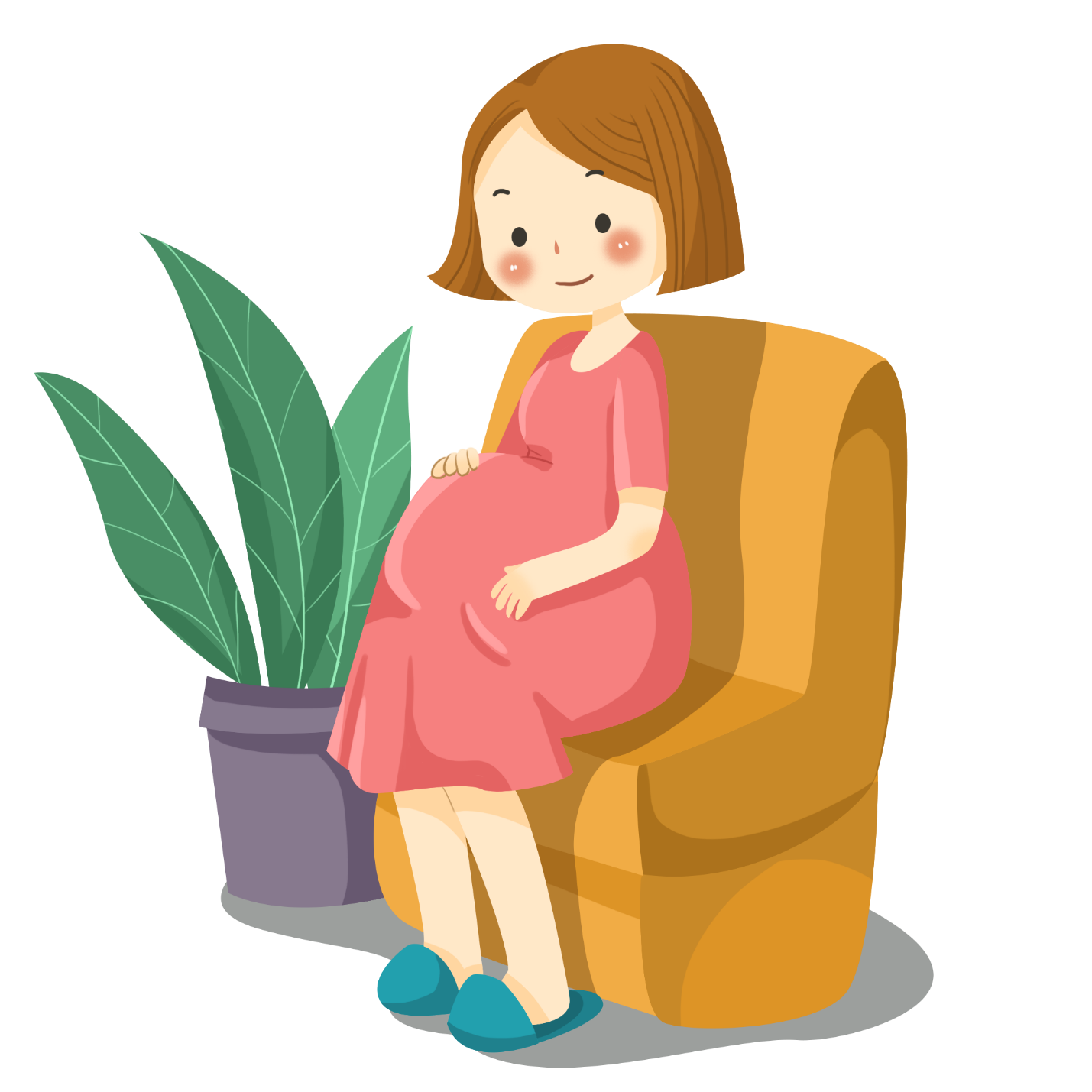 Цель проекта: забота о здоровье женщин и детей
Задачи 
проекта
Задачи 
проекта
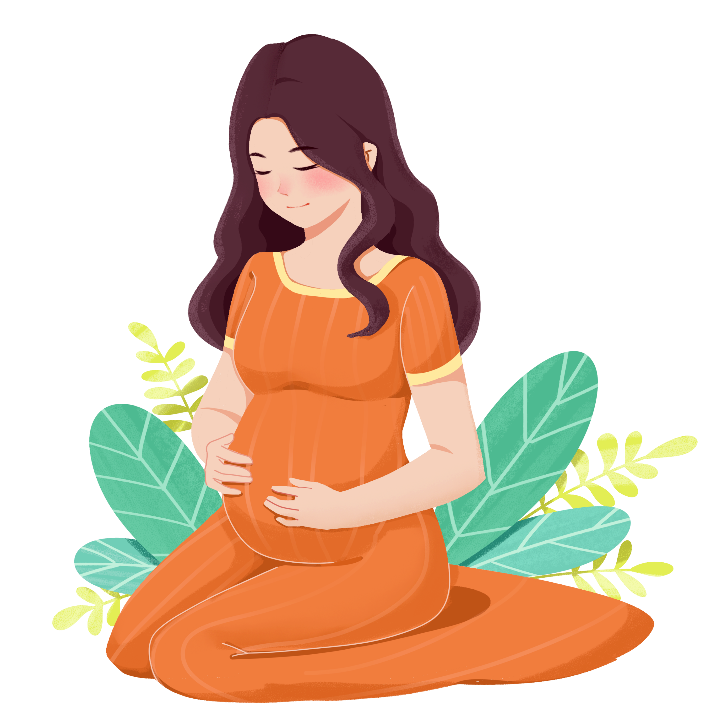 Донести до женщин мнение акушеров – гинекологов по сохранению женского здоровья
Рассказать и наглядно показать когда и куда обращаться при необходимости
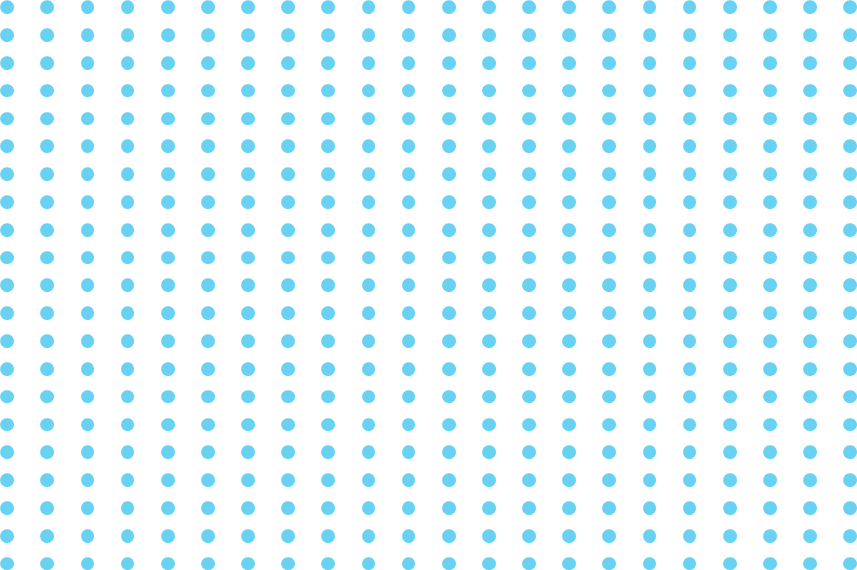 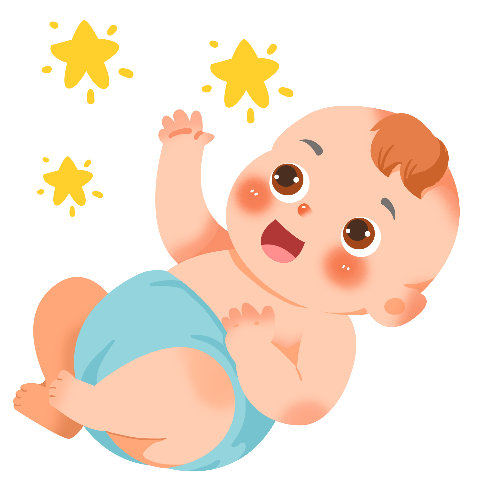 Обучить молодых мам навыкам ухода за новорождённым
Сфокусировать внимание женщин на современных представлениях, рекомендованных ВРАЧАМИ
Целевая аудитория
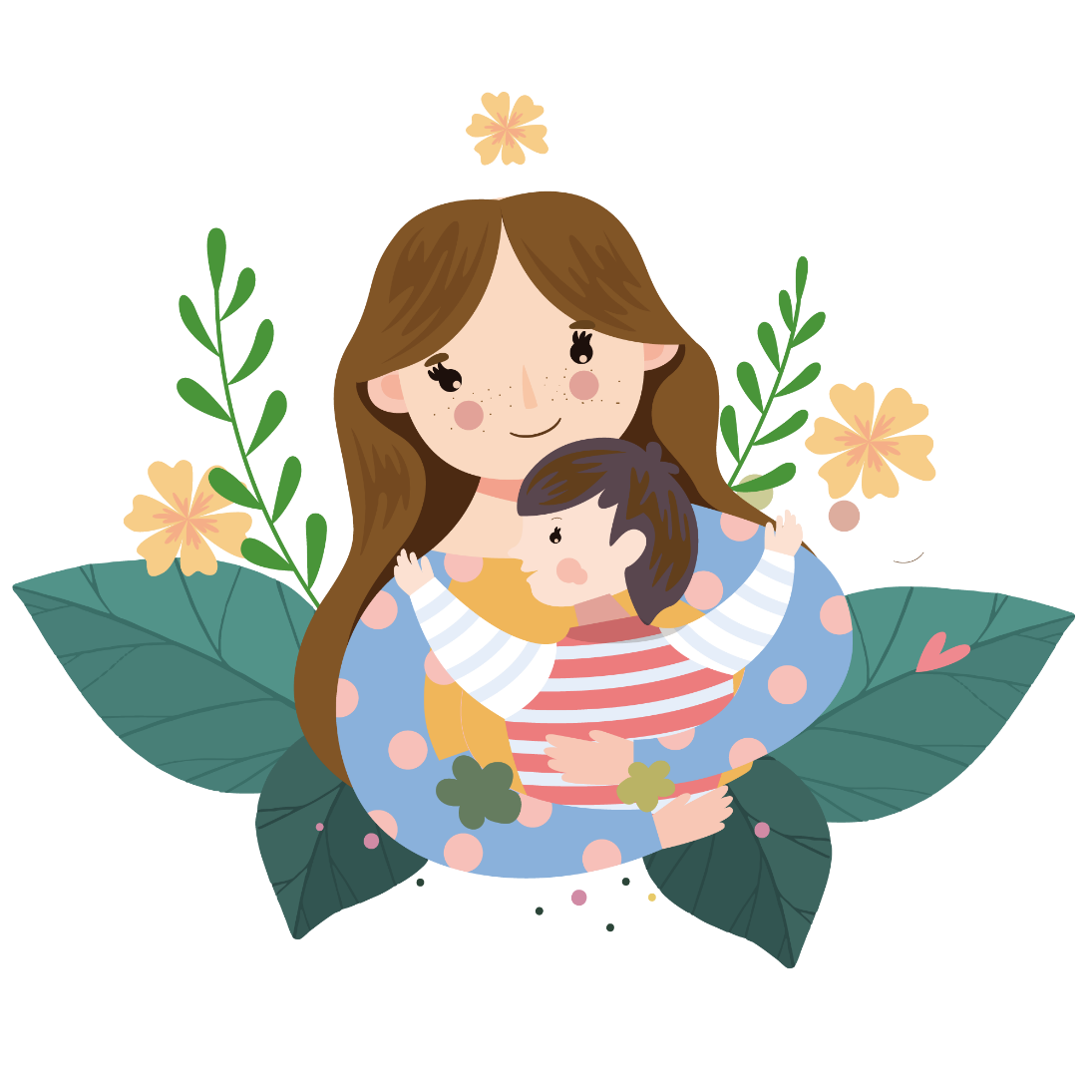 Женщины всех возрастов;
Молодые мамы;
Женщины, планирующие беременность.
Сюжеты видеороликов
Для юных девушек
Для беременных
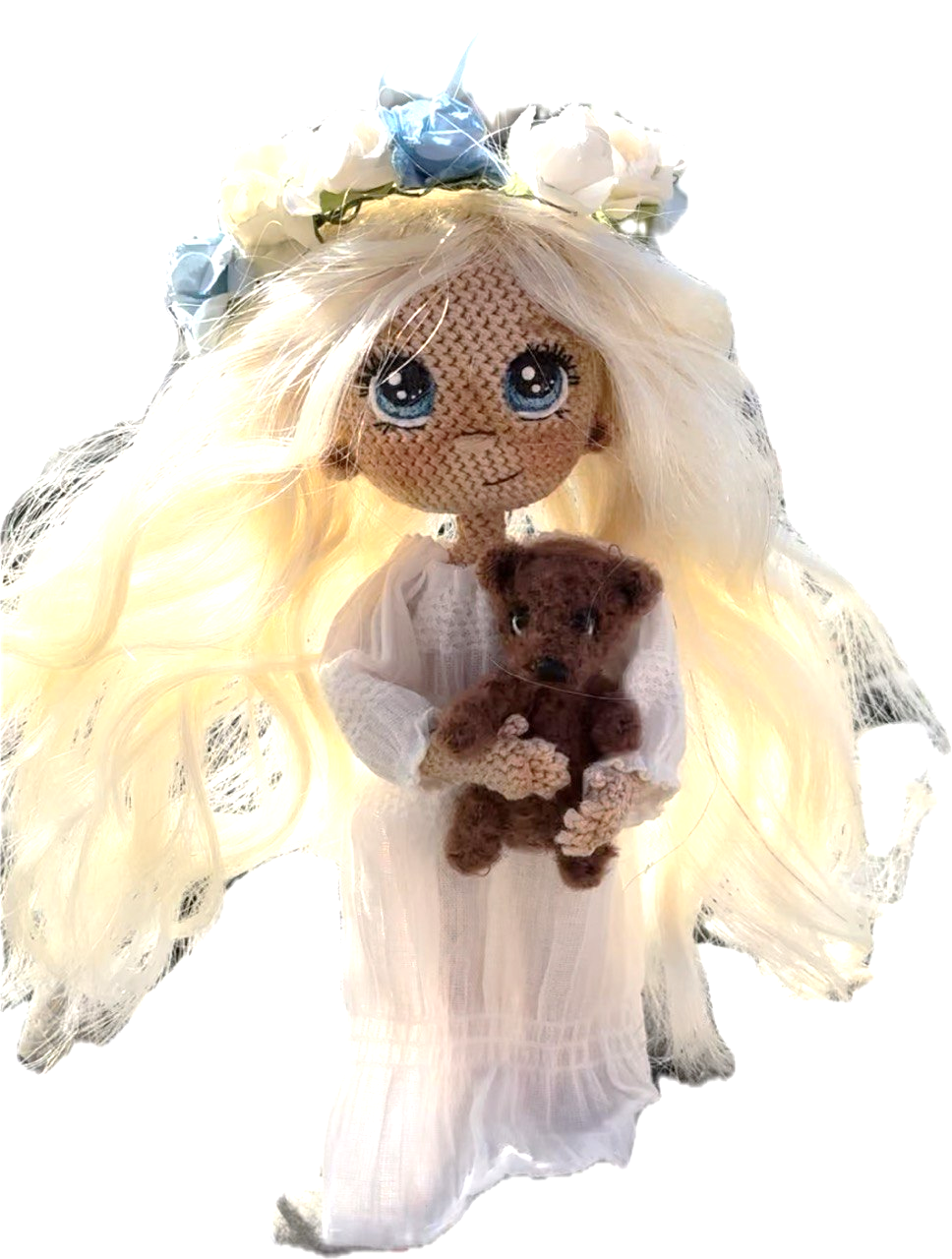 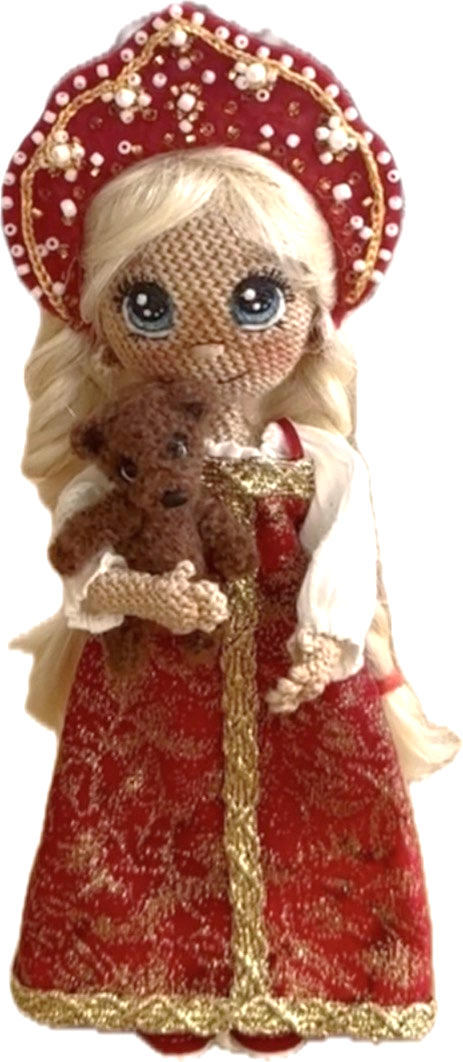 Как подготовиться к визиту в женскую консультацию;
Первичный осмотр акушера-гинеколога.
Когда и кому нужно в ОПБ;
Кому показана КС;
Что ждёт в стационаре.
Для женщин любого возраста
Для молодых мам
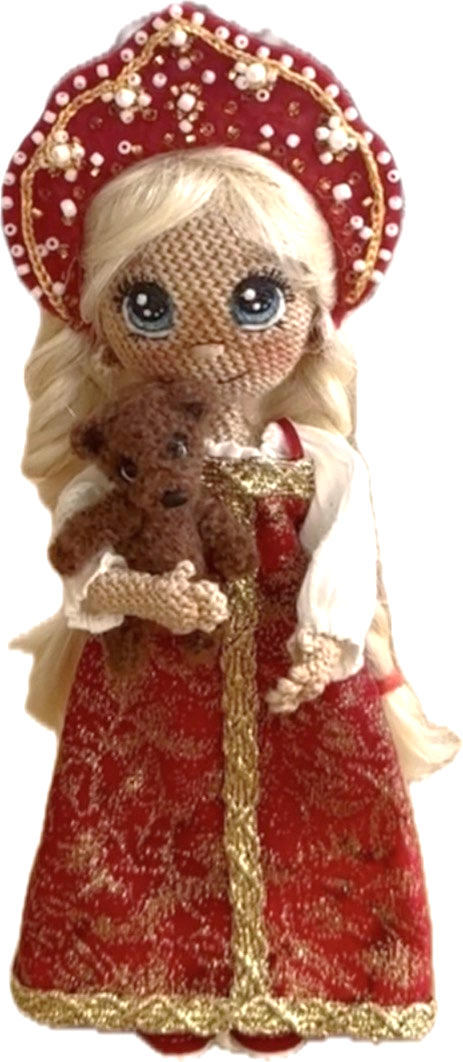 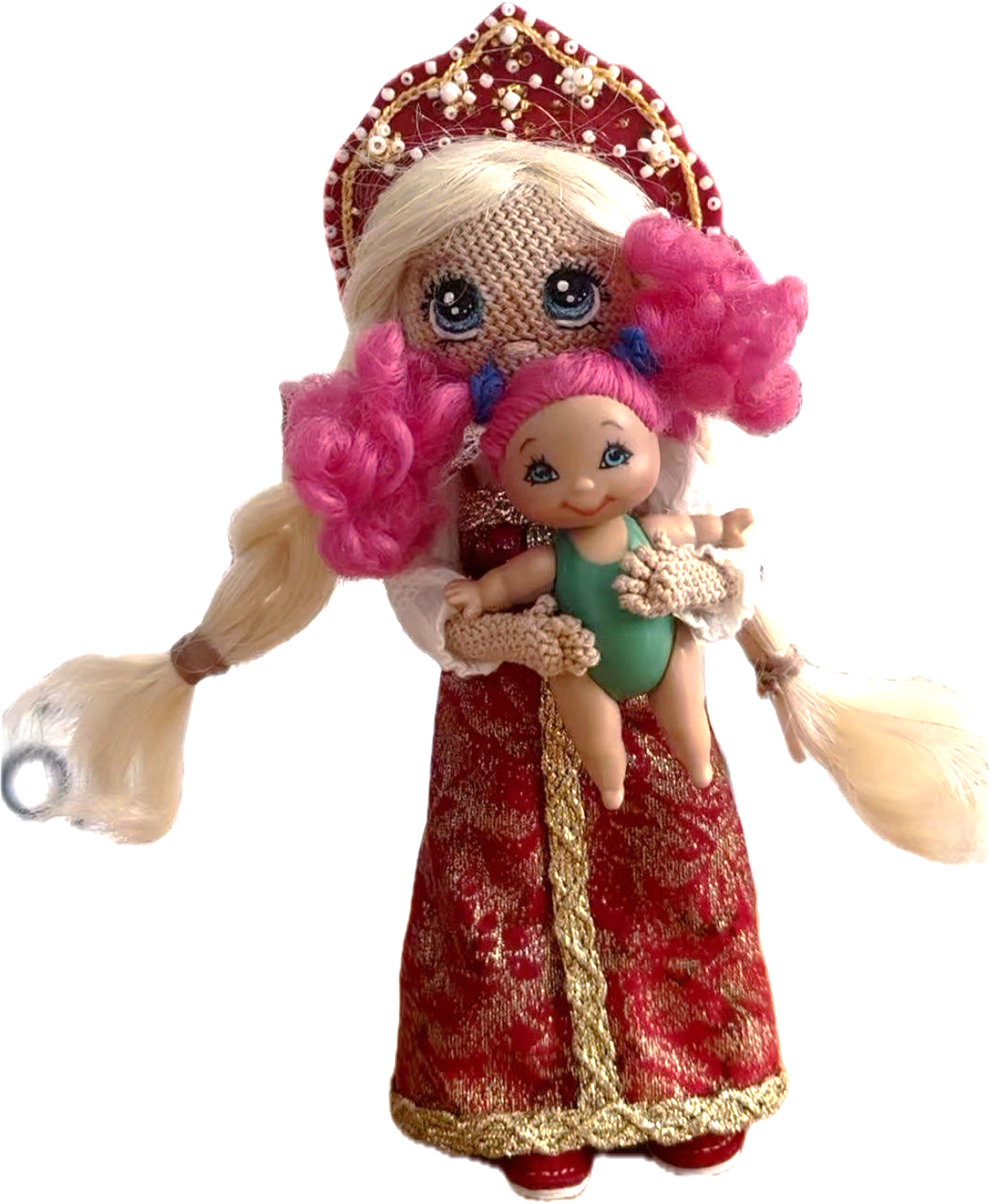 Как записаться на приём;
Подготовка к УЗИ и лабораторным исследованиям;
Что такое дневной стационар;
Когда и почему нужно обязательно обратиться к врачу.
Уход за новорожденным;
Как справляться с трудностями;
Уход за молочной железой;
Что можно и нельзя кормящей маме.
Результаты проекта
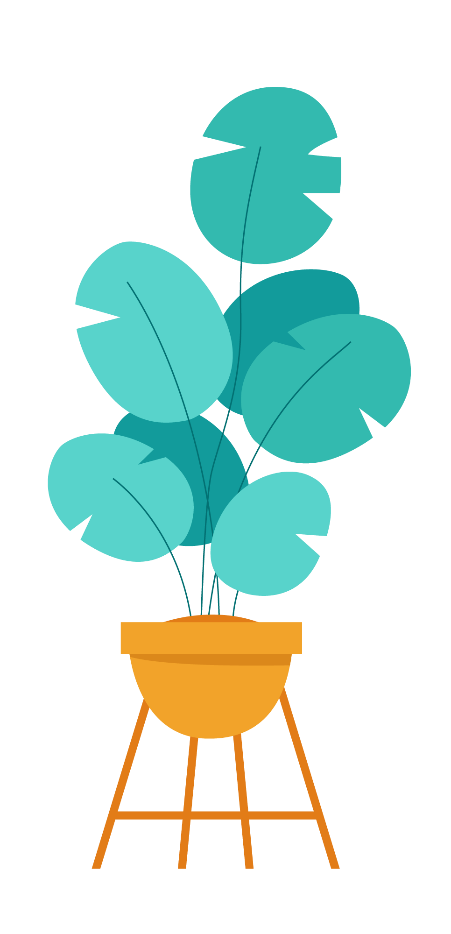 Познавательная гинекология с Василисой
Число подписчиков сообщества в ВКонтакте выросло с 20000 до 24400 человек
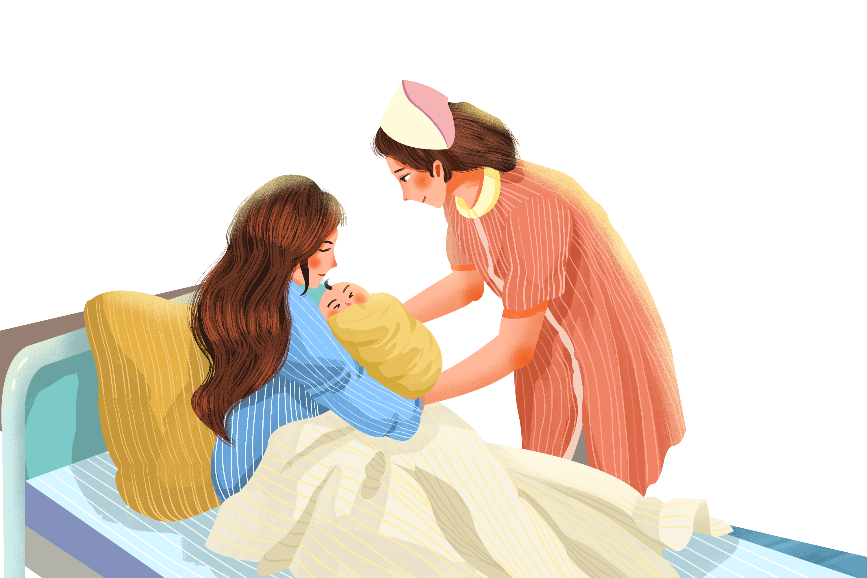 Проект насчитывает 28 различных по сюжету видео
Ролики были просмотрены 341000 раз
Количество родов с каждым месяцем растёт
Спасибо за внимание